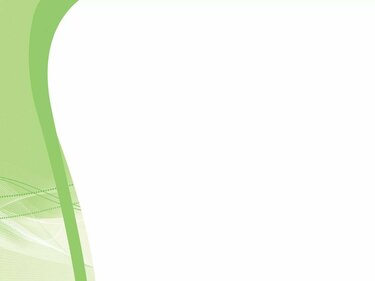 Международная программа «Эко-школы/Зеленый флаг»Развитие основ экологической культуры у детей дошкольного возраста и родителей
детский сад № 51
город Рыбинск
Ярославская область 2021 г
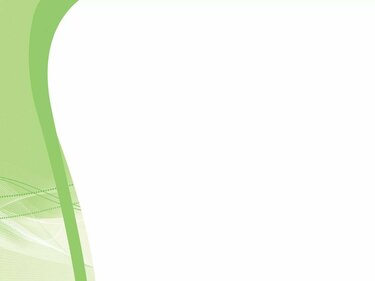 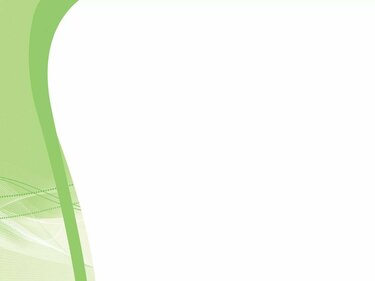 Международная программа«Эко-школы/Зеленый флаг»
Направлена на воспитание подрастающего поколения, осознающего свою ответственность за сохранение окружающей среды и преумножение ее богатств, умеющего работать в команде, участвовать в принятии решений, способствующих к постепенному переходу на путь устойчивого благополучного развития
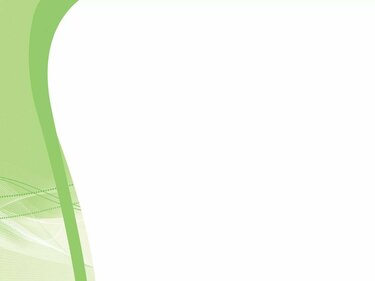 Ожидаемые результаты реализации программы
- применяются новые методики, создаются новые методические материалы по экологическому образованию детей;
- в реализуемые образовательные проекты вносится экологический аспект;
- активизируется процесс формирования основ экологической культуры у всех участников образовательных отношений;
-расширяются знания детей об окружающей среде;
                                - улучшается социальный
                                   климат в образовательном 
                                    учреждении;
                                 - расширяется международное
                                          сотрудничество учебных  
                                          заведений
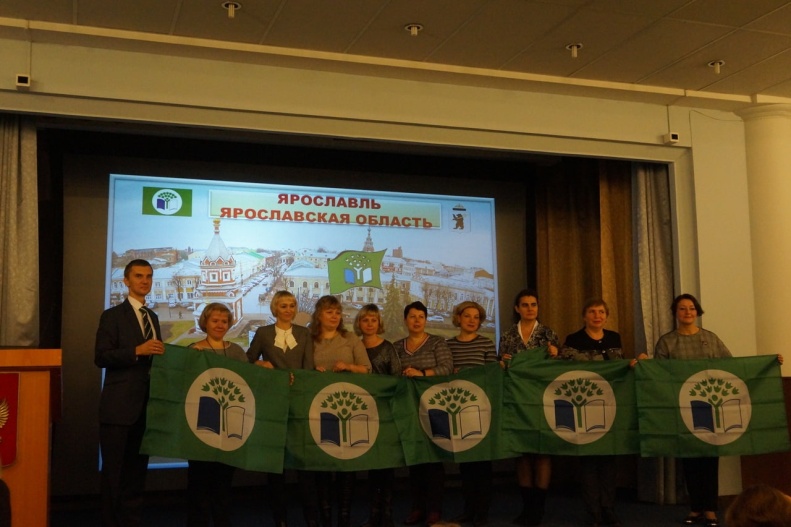 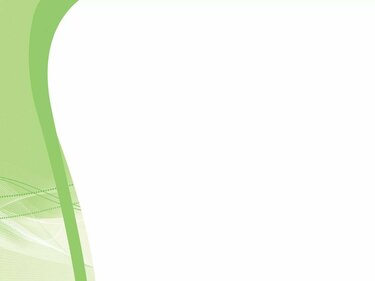 В соответствии с ФГОС ДО основная цель экологического воспитания — воспитание с первых лет жизни гуманной, социально активной, творческой личности, способной понимать и любить окружающий мир, природу и бережно относится к ним.
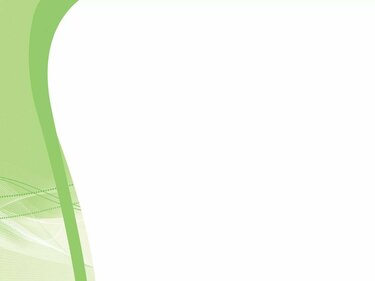 Экологическое воспитание в детском саду
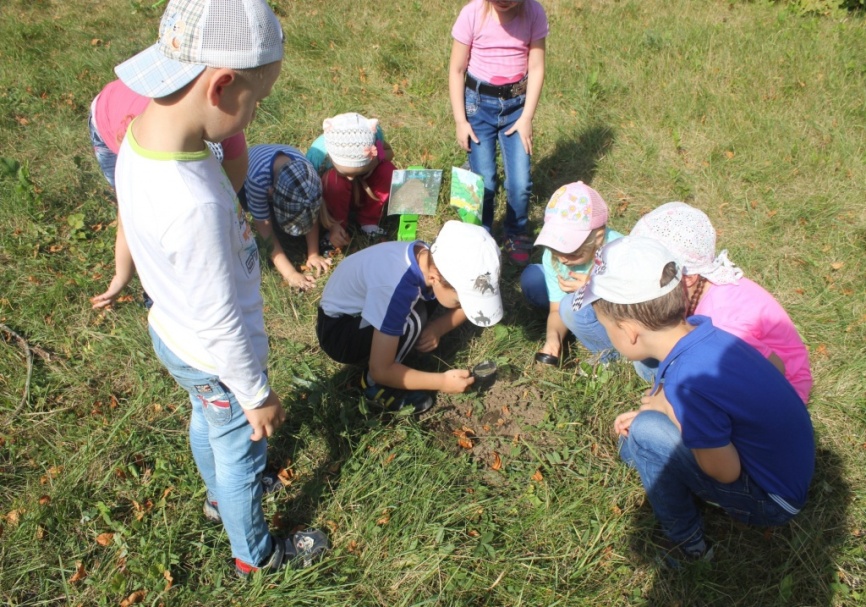 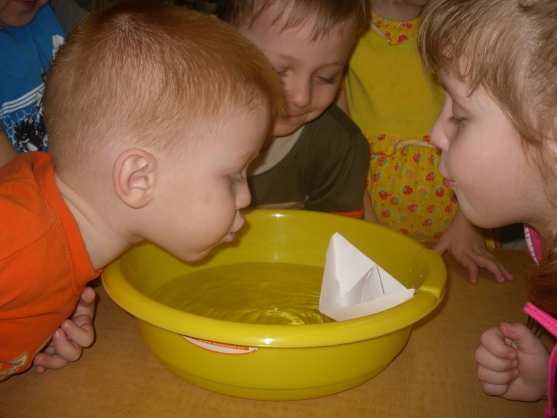 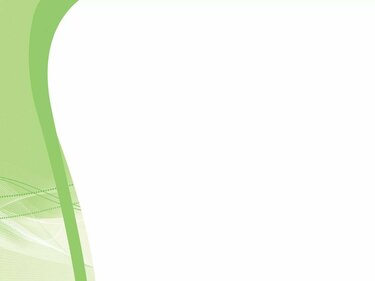 Давайте поможем детям стать мудрыми и добрыми жителями большого дома-планеты Земля !